আজ়কের ক্লাসে সবাইকে শুভেচ্ছা
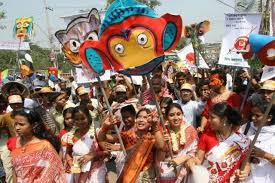 পরিচিতি
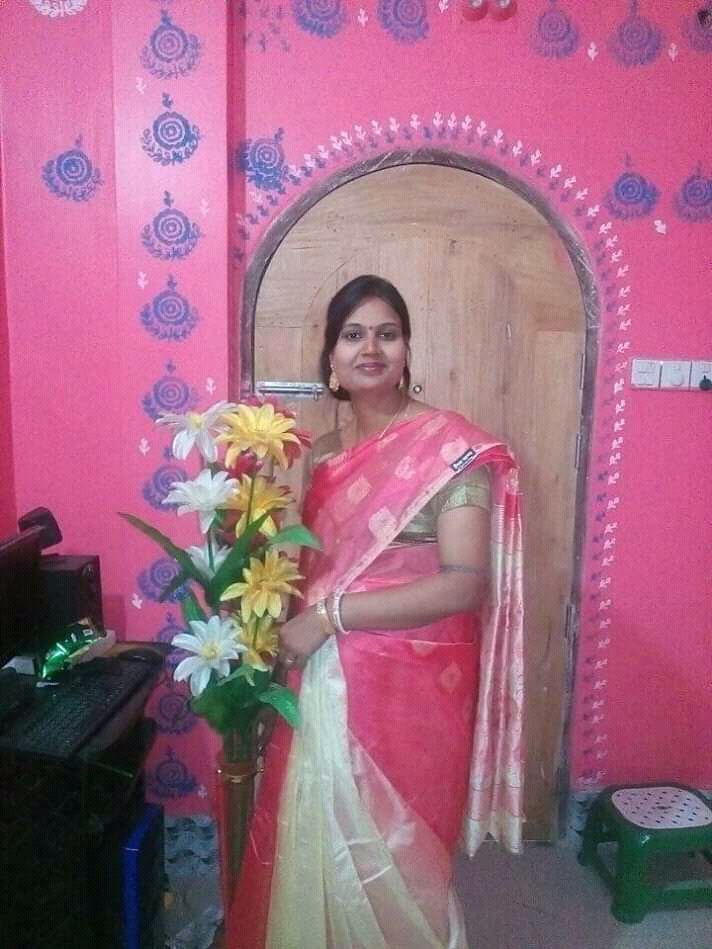 শিউলী রানী সাহা
বানিয়াচোঁ জে বি উচ্চ বিদ্যালয়
শাহরাস্তি,চাদঁপুর।	
আইডি-১৪
পরিচিতি
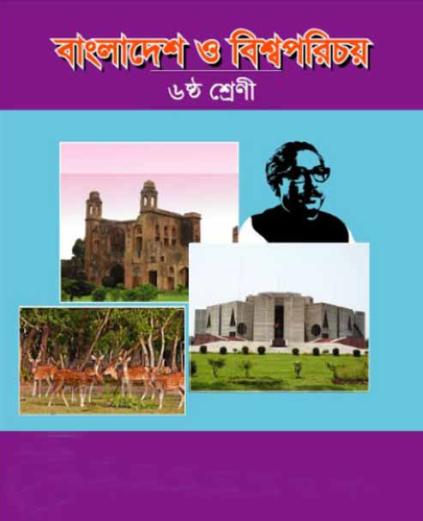 বিষয়ঃবাংলাদেশ ও বিশ্ব পরিচয়
শ্রেনীঃ৬ষ্ঠ
অধ্যায়ঃ চতুর্থ
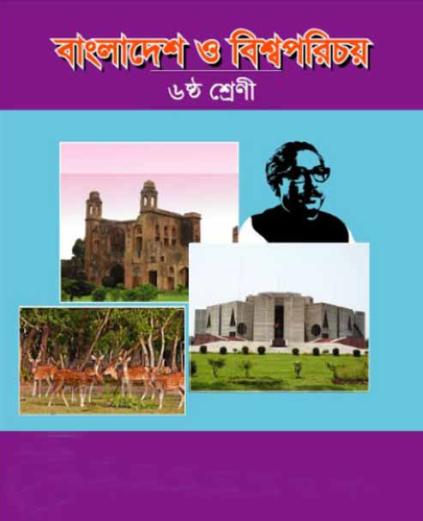 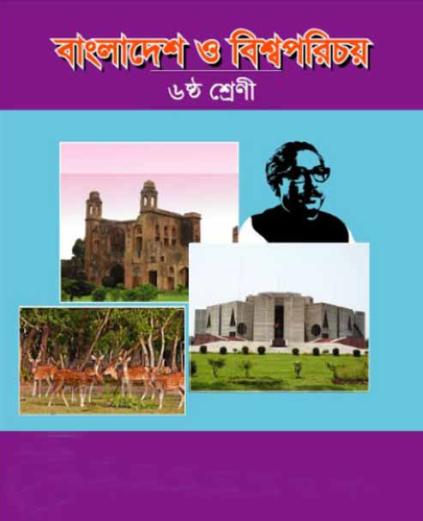 অধ্যায় : ৩, পাঠ: 7, সময়: ৫০ মিনিট
অধ্যায় : ৩, পাঠ: 7, সময়: ৫০ মিনিট
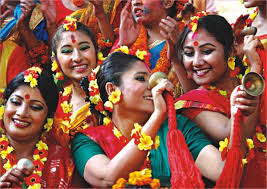 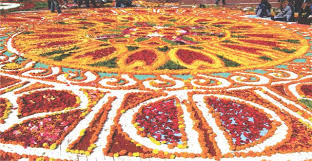 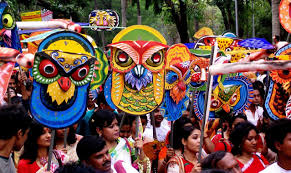 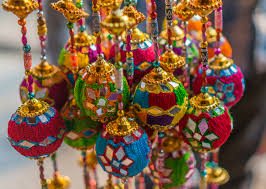 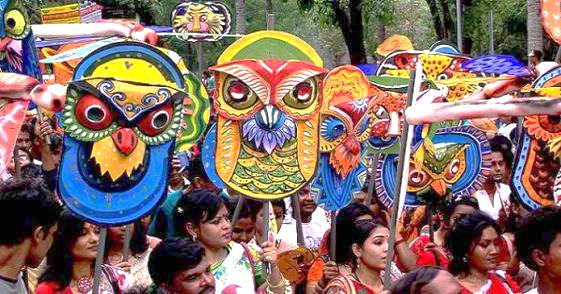 বাং
লা
র
সং
স্কৃ
তি
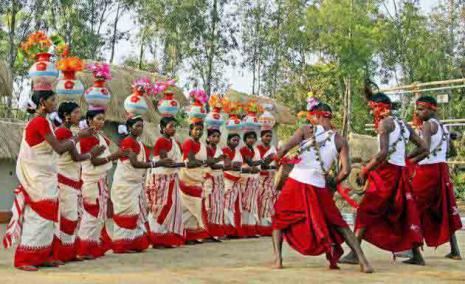 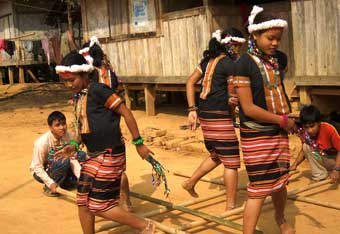 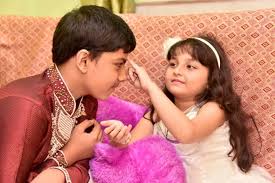 ভাই ফোটা হিন্দুদের একটি ধমীয় উৎসব
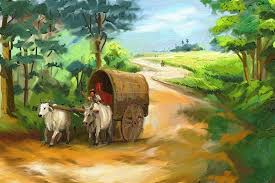 সংস্কৃতির কথা
এই পাঠ শেষে শিক্ষার্থীরা.......
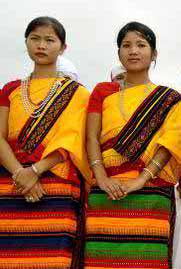 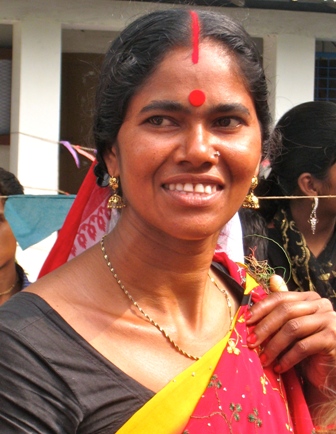 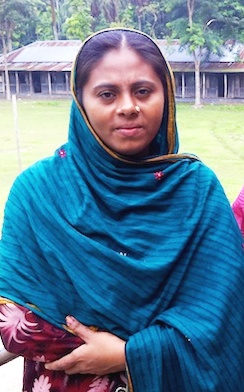 উপজাতি
হিন্দু নারী
মুসলিম নারী
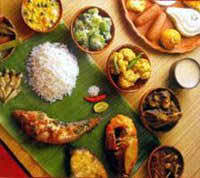 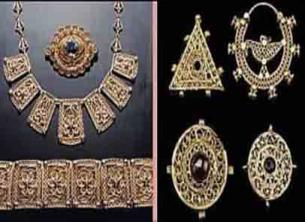 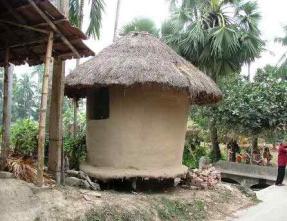 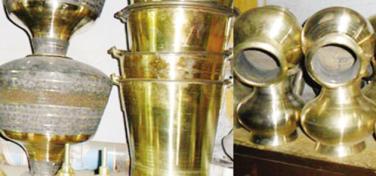 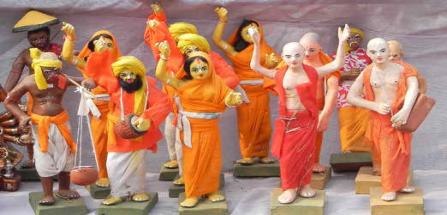 মানুষ যেভাবে জীবন যাপন করে, যেসব জিনিস ব্যবহার করে, যেসব আচার-অনুষ্ঠান পালন করে এবং যা কিছু সৃষ্টি করে সব কিছু নিয়েই তার সংস্কৃতি।
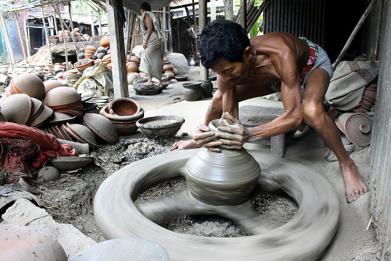 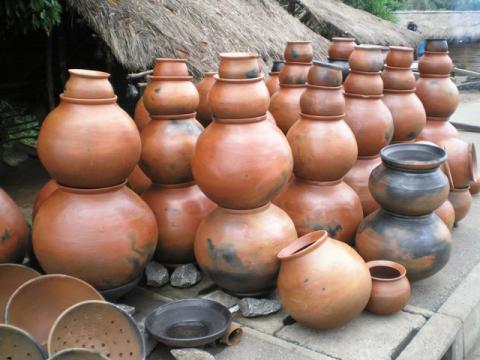 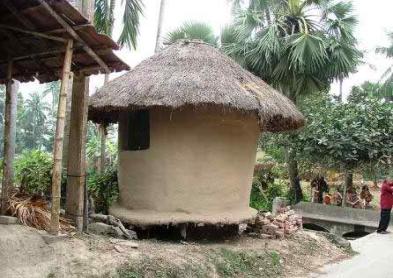 বাঙালি সংস্কৃতিতে মাটি ও পোড়ামাটির ব্যবহার অনেক বেশি
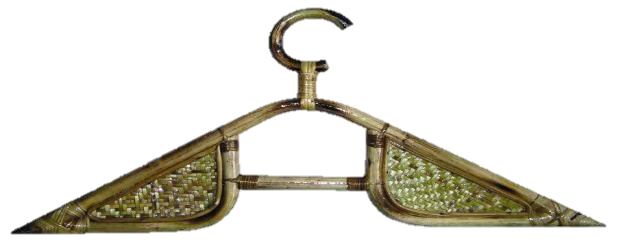 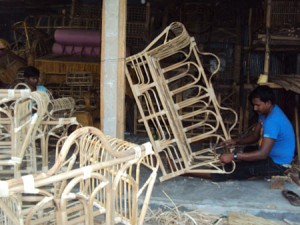 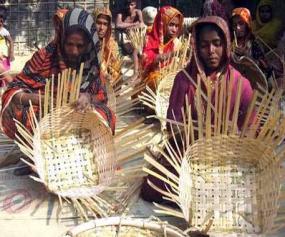 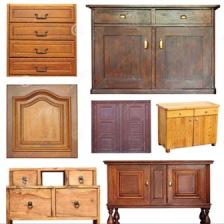 বাঙালি সংস্কৃতিতে বাঁশ, কাঠ ও বেতের ব্যবহার বহুকালের
একক কাজ
সময়: ৫ মিনিট
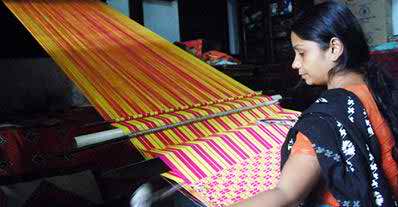 পাঁচটি দেশীয় সাংস্কৃতিক উপাদানের নাম লিখ।
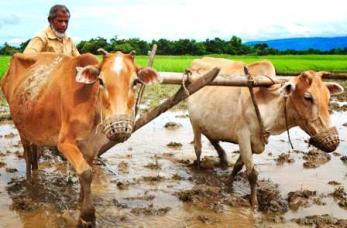 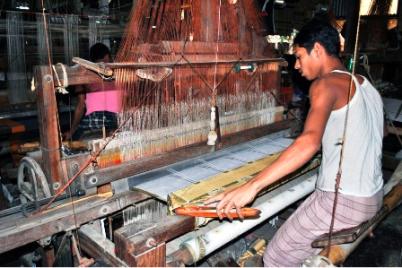 জমি চাষ
তাঁত চালানো
বাংলার সাধারণ মানুষের মূল তিনটি পেশা
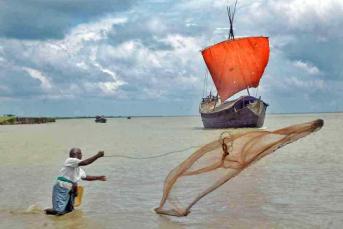 মাছ ধরা
বাংলার ভাষা ও সংস্কৃতিতে প্রভাব বিস্তারকারী তিনটি প্রাচীন জাতি
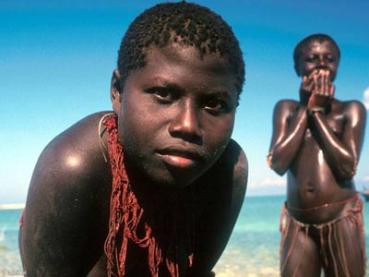 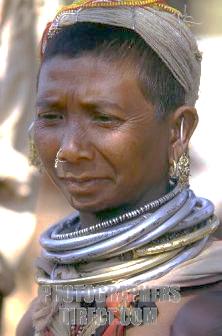 অষ্ট্রিক জাতি
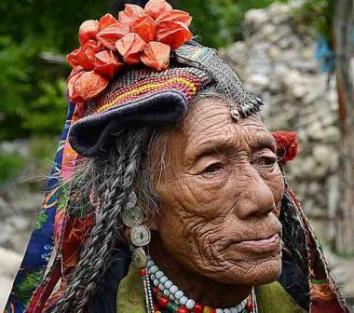 দ্রাবিড় জাতি
আর্য জাতি
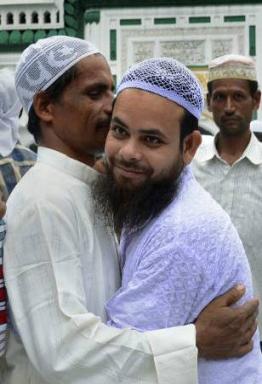 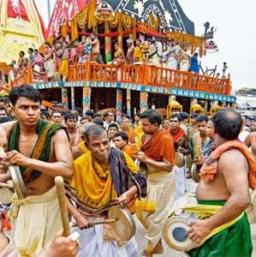 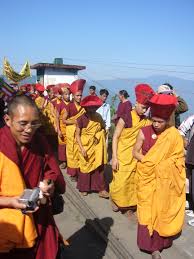 রথযাত্রা
দোলযাত্রা
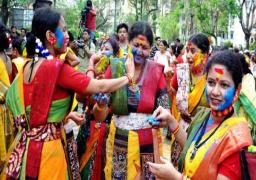 বৌদ্ধ ধর্মীয় উৎসব
হিন্দু ধর্মীয় উৎসব
মুসলিম ধর্মীয় উৎসব
বাংলার মুসলিম, বৌদ্ধ ও হিন্দু ধর্মীয় সংস্কৃতি
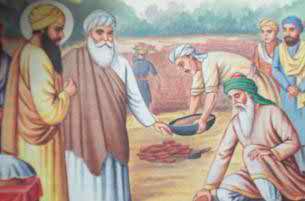 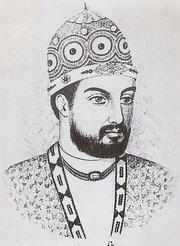 ১২০৪ খ্রিষ্টাব্দে ইখতিয়ার উদ্দিন মুহাম্মদ বিন-বখতিয়ার খিলজির বাংলা বিজয়ের পর ইসলাম ধর্ম ও ইসলামী সংস্কৃতির চর্চা বাড়তে থাকে এবং বাংলায় অনেক  সুফি ও সাধকের আগমন ঘটে।
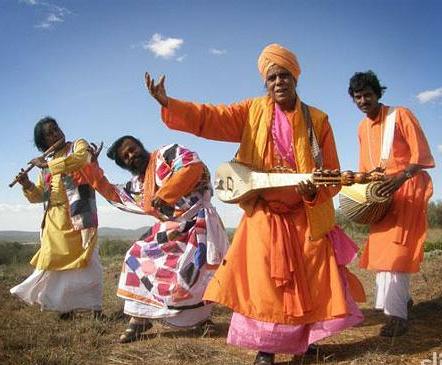 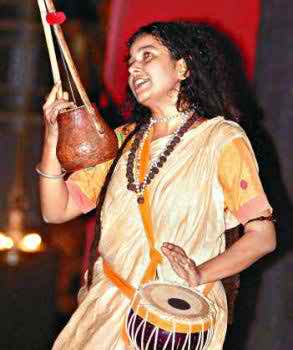 বাঙালির এক অনবদ্য সংস্কৃতি বাউল সংগীত
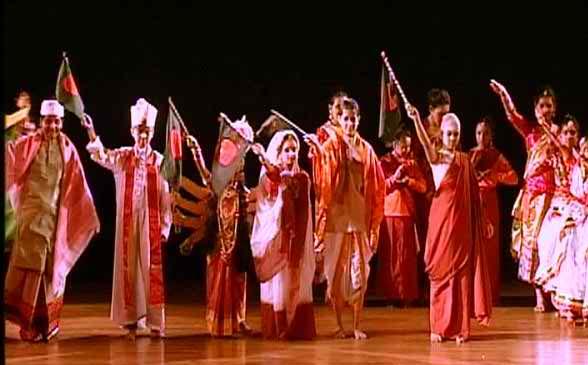 বাঙালি সংস্কৃতির অন্যতম বৈশিষ্ট্য আমাদের সম্প্রীতির বাংলাদেশ।
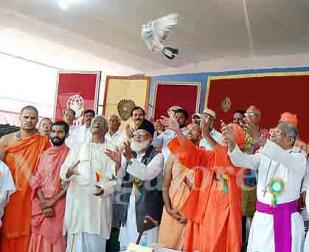 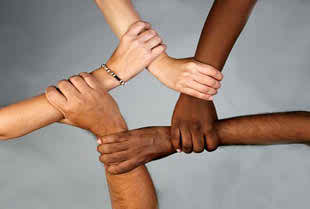 দলগত কাজ
সময়: ৮মিনিট
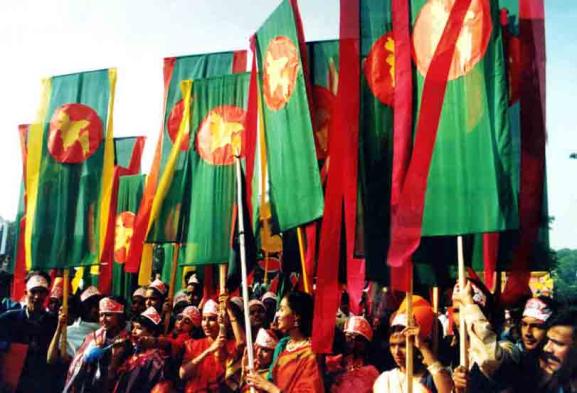 শত ভেদাভেদ সত্ত্বেও সংস্কৃতি কীভাবে বাঙালিকে এক জাতিতে পরিণত করেছে- ব্যাখ্যা কর।
মূল্যায়ন
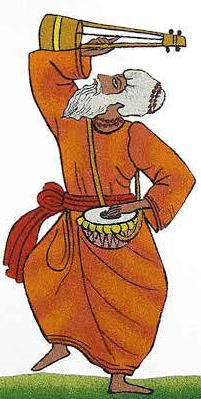 বাংলার সাধারণ মানুষের মূল পেশাগুলো কী?
বাংলায় কারা ইসলাম ধর্ম প্রচার করেছেন?
সংস্কৃতি বলতে কী বোঝায়?
বাঙালি সংস্কৃতির প্রধান বৈশিষ্ট্য কী?
বাড়ির কাজ
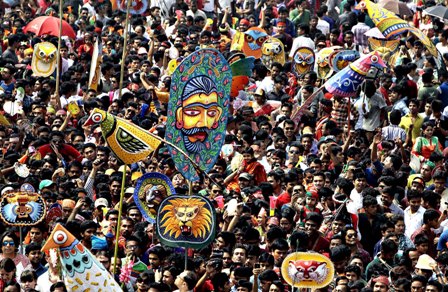 "সংস্কৃতির মাধ্যমেই একটি জাতির জীবন চিত্র ফুটে উঠে- উক্তিটি বিশ্লেষণ কর।
ধন্যবাদ
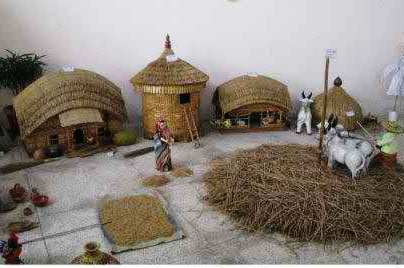